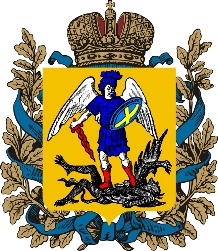 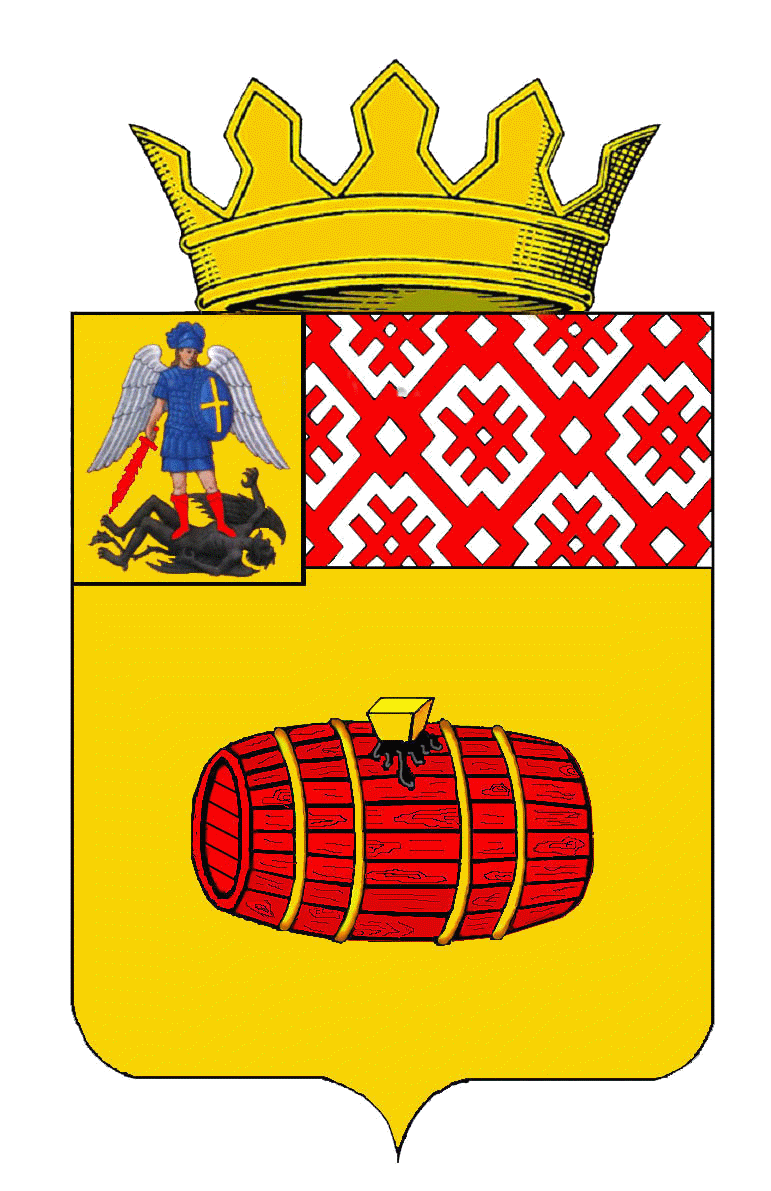 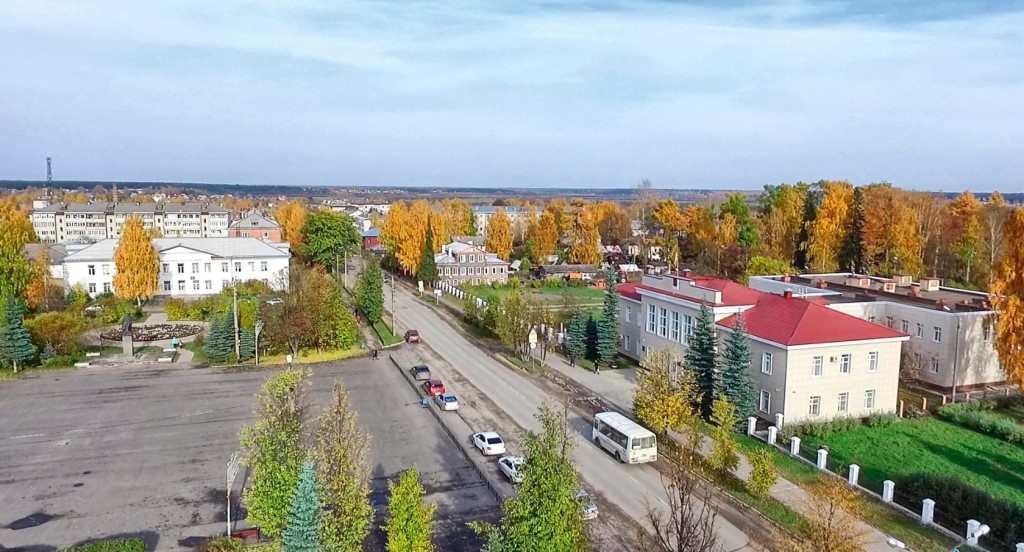 О мерах, принимаемых Вельским муниципальным образованием Архангельской области, для закрепления молодежи, проживающей в сельской местности .
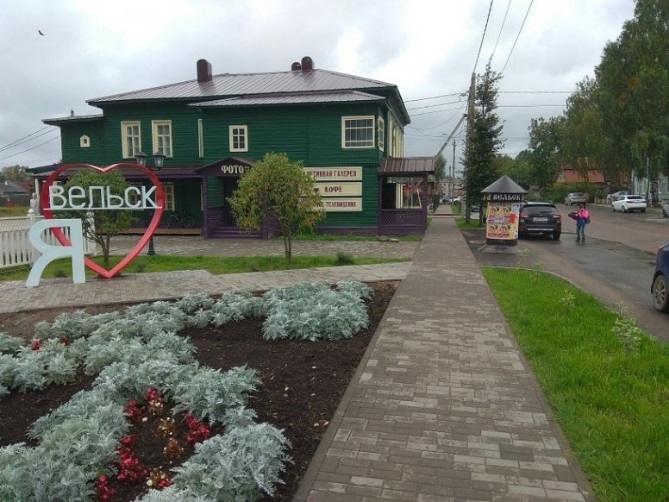 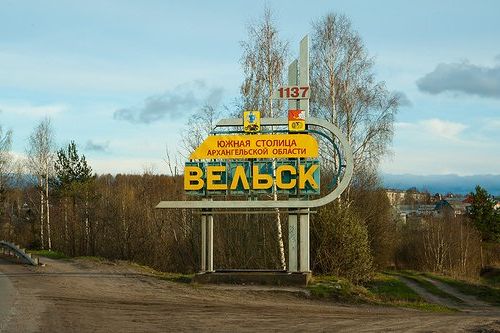 Причины отсутствия притока молодых специалистов:
жилищная проблема;

 низкий социальный статус в обществе и снижение престижа профессии «учитель» и «врач», специалистов, работающих в сельском хозяйстве; 

низкая заработная плата молодых специалистов, не имеющих ни стажа, ни квалификационной категории;

отсутствие механизма распределения выпускников.
Самая острая - жилищная проблема
Долгосрочная целевая программа Архангельской области «Активизация индивидуального жилищного строительства в Архангельской области» на 2009-2014 годы.

       Цель: активизация индивидуального жилищного строительства на территории Архангельской области.
       Задачи:
оказание финансовой поддержки гражданам в целях осуществления индивидуального жилищного строительства;
 улучшение жилищных условий граждан, проживающих в жилищном фонде, не отвечающем современным требованиям;
увеличение количества выданных жилищных кредитов гражданам на строительство индивидуальных жилых домов;
увеличение объемов индивидуального жилищного строительства на территории Архангельской области.
Молодежный поселок
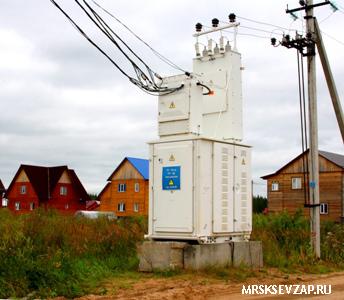 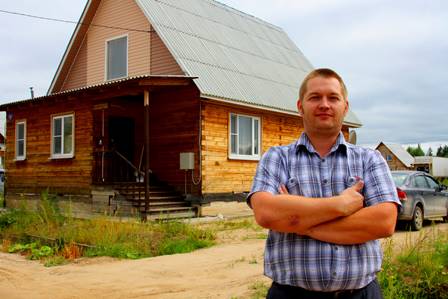 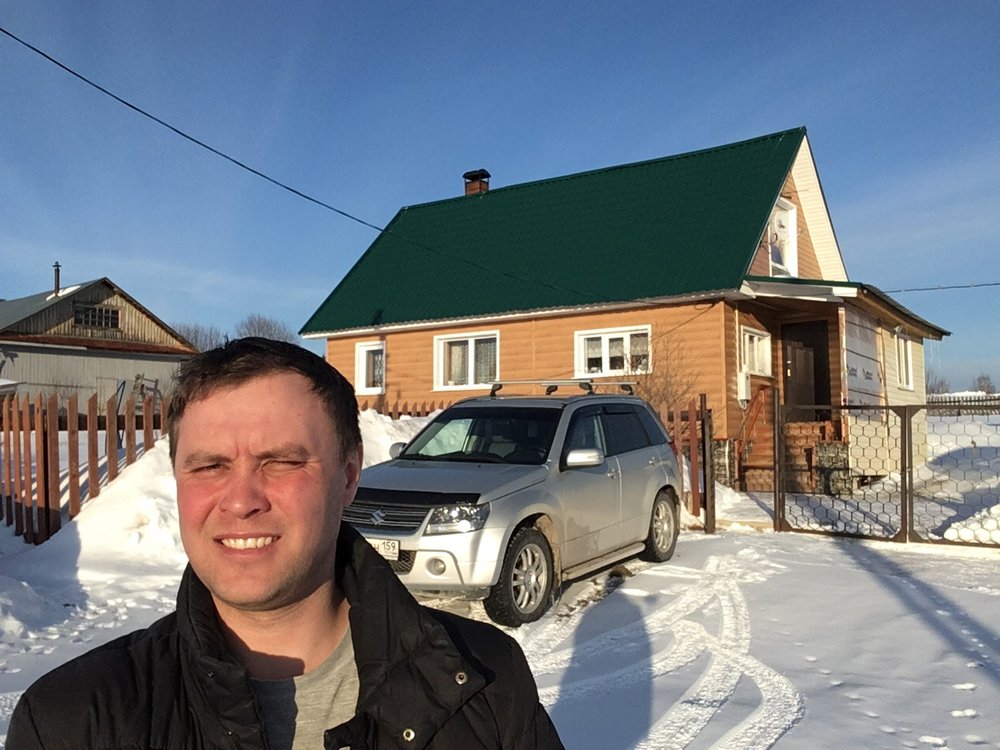 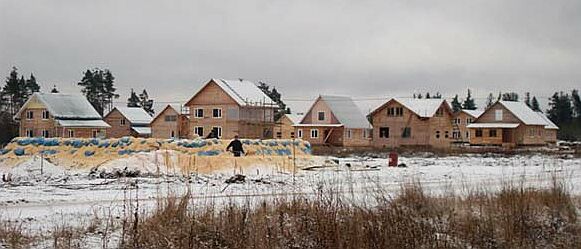 Комплексная застройка
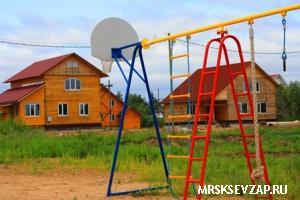 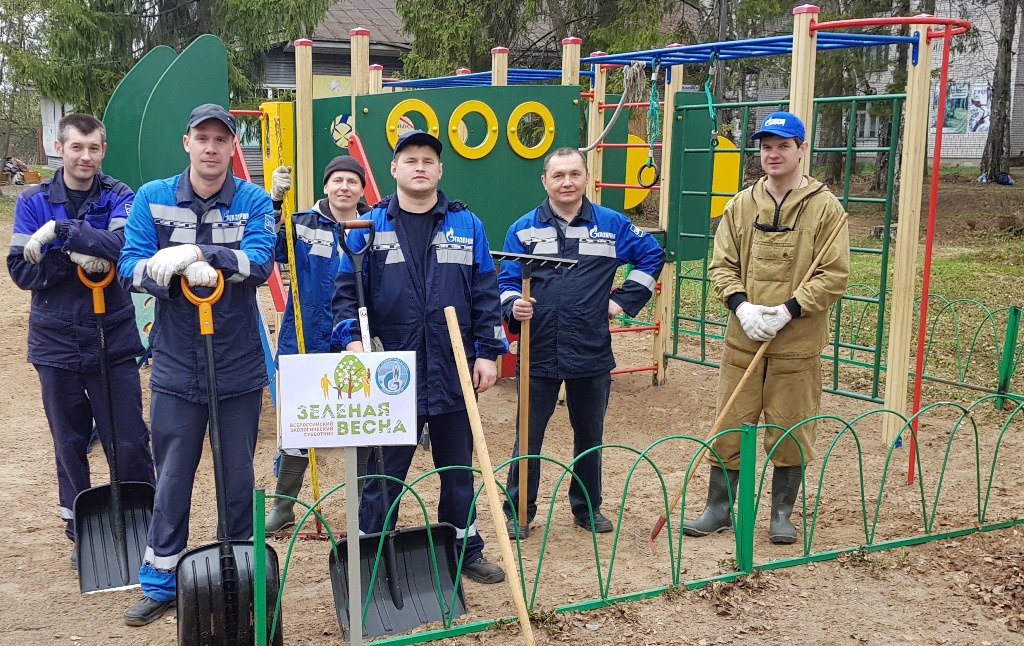 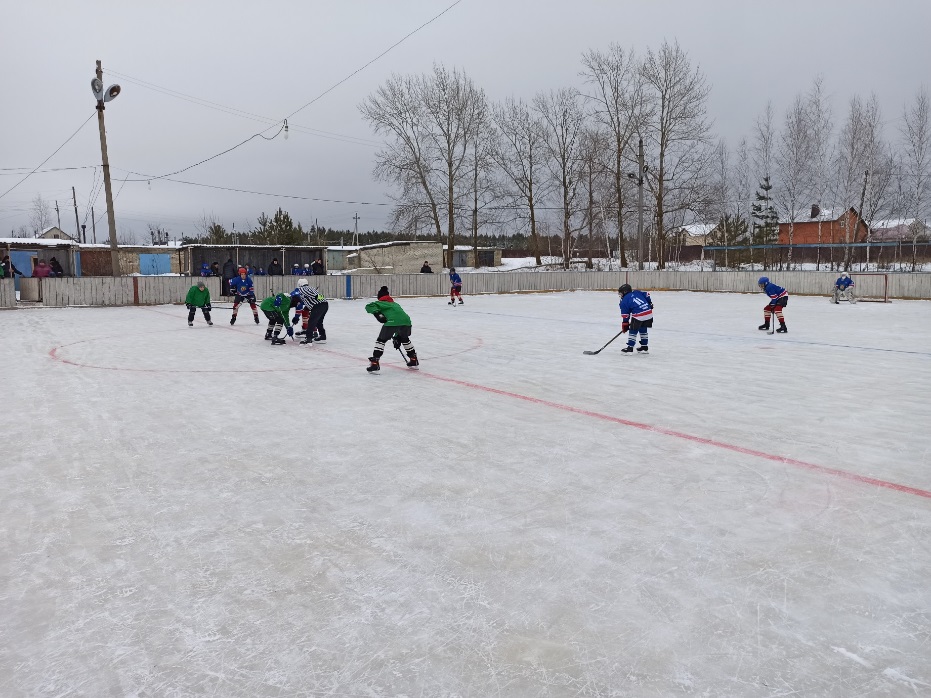 Муниципальная программаВельского муниципального района «Обеспечение жильем молодых семей»
Федеральная  целевая программа "Обеспечение доступным и комфортным жильем и коммунальными услугами граждан Российской Федерации", утвержденной постановлением Правительства Российской Федерации от 30 декабря 2017 года №171;

Постановление Правительства Архангельской области от 11 октября 2013 года №475-пп  «Об утверждении государственной программы Архангельской области «Обеспечение качественным, доступным жильем и объектами инженерной инфраструктуры населения Архангельской области».
Муниципальная программа 
Вельского муниципального района«Обеспечение жильем молодых семей»
Цель программы: оказание финансовой поддержки в решении жилищной проблемы молодым семьям.

  Задача программы: обеспечение молодых семей, проживающих в Архангельской области, жильем, соответствующим социальным стандартам;

    Финансирование мероприятий программы осуществляется за счет средств бюджета Вельского муниципального района с привлечением средств областного и федерального бюджетов.
Целевые показатели эффективности муниципальной программы
Предоставление участков для многодетных семей
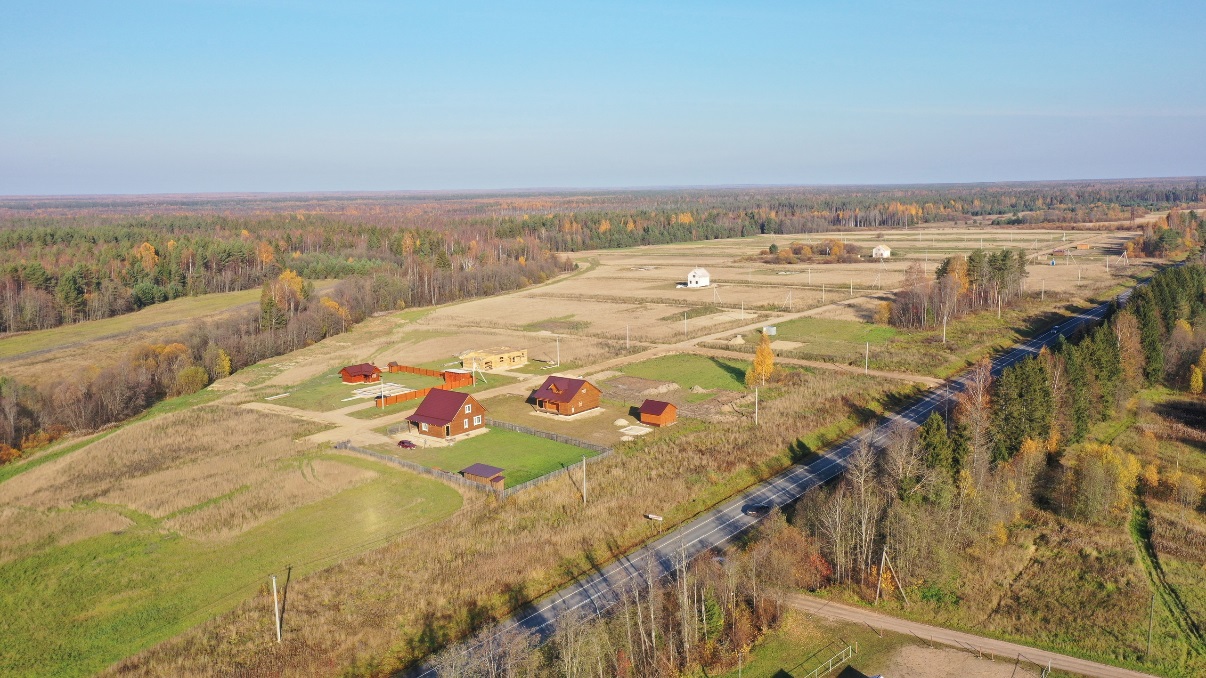 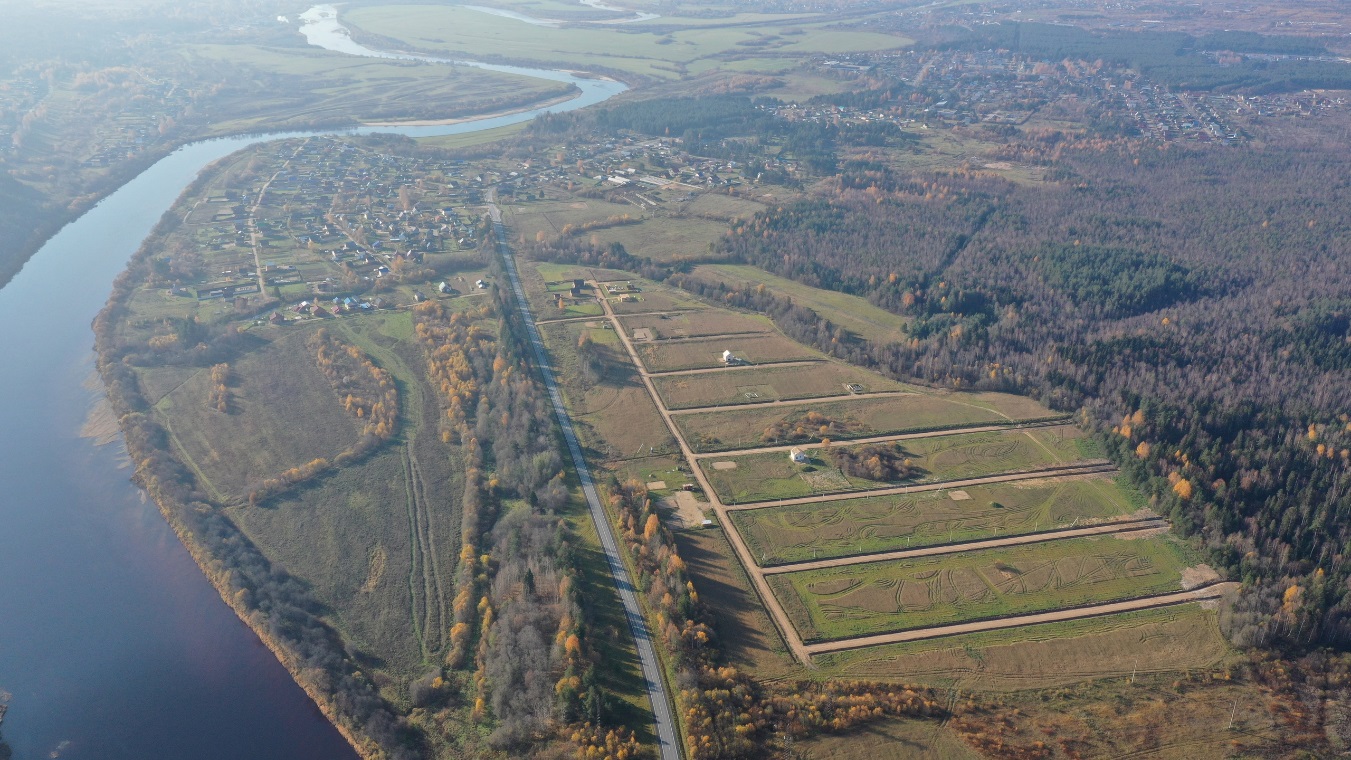 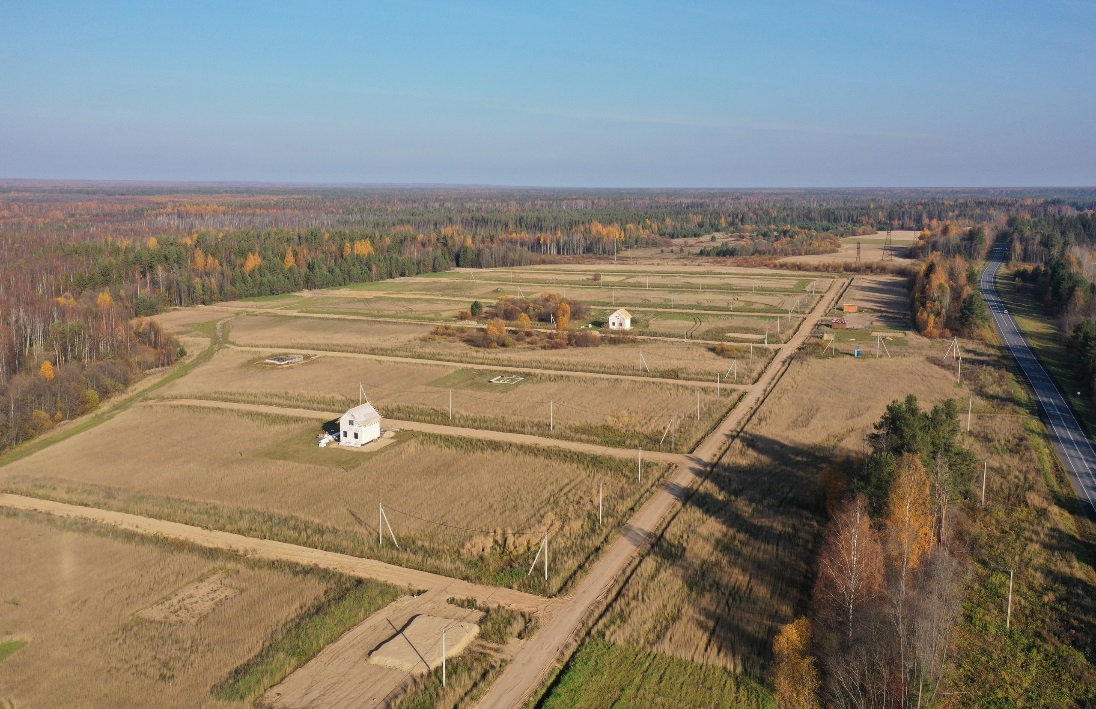 Фестиваль «Россия молодая»
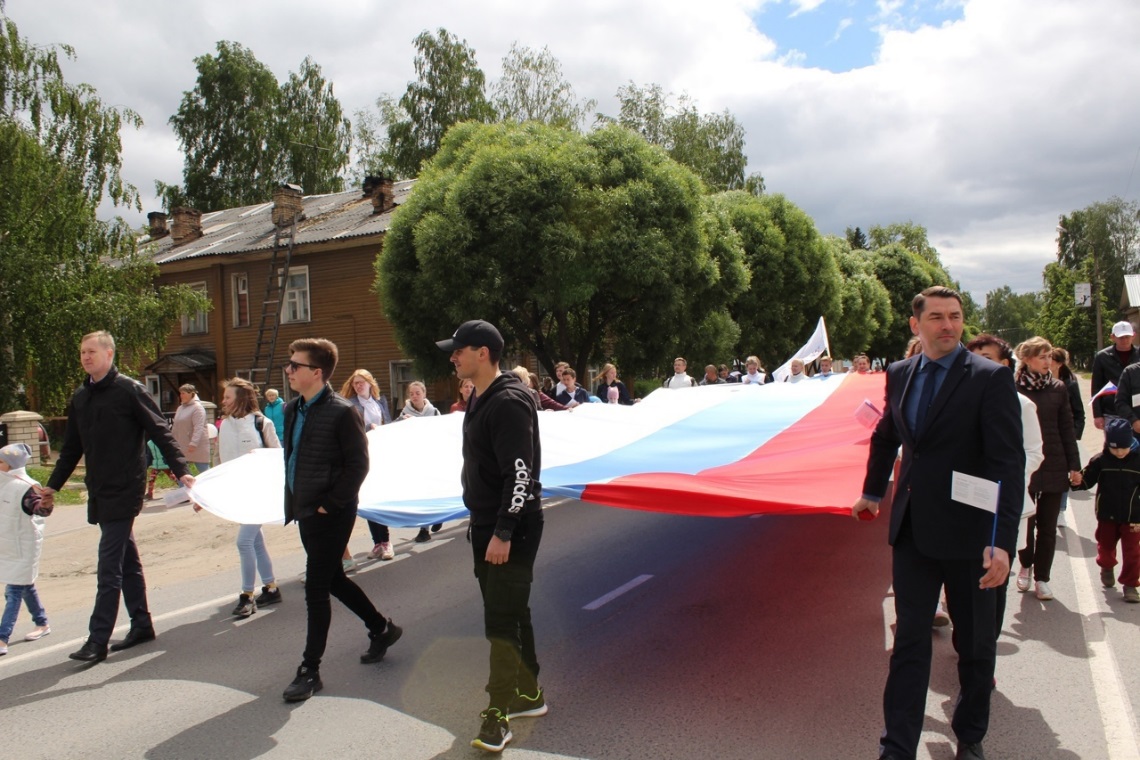 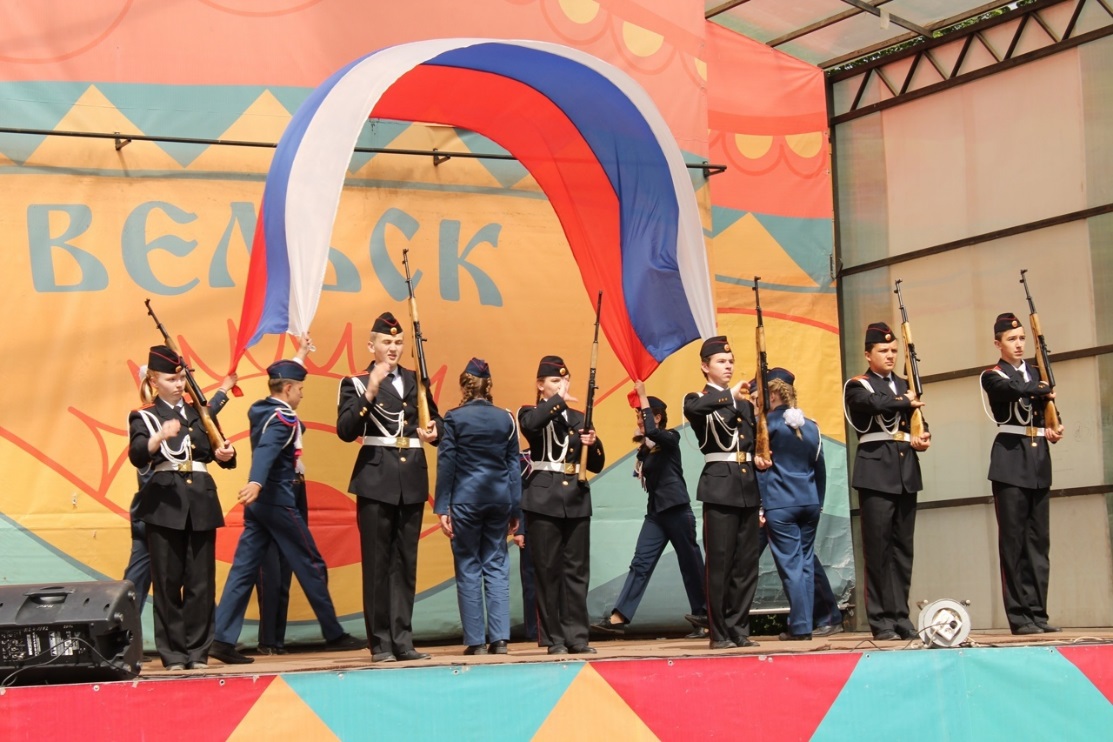 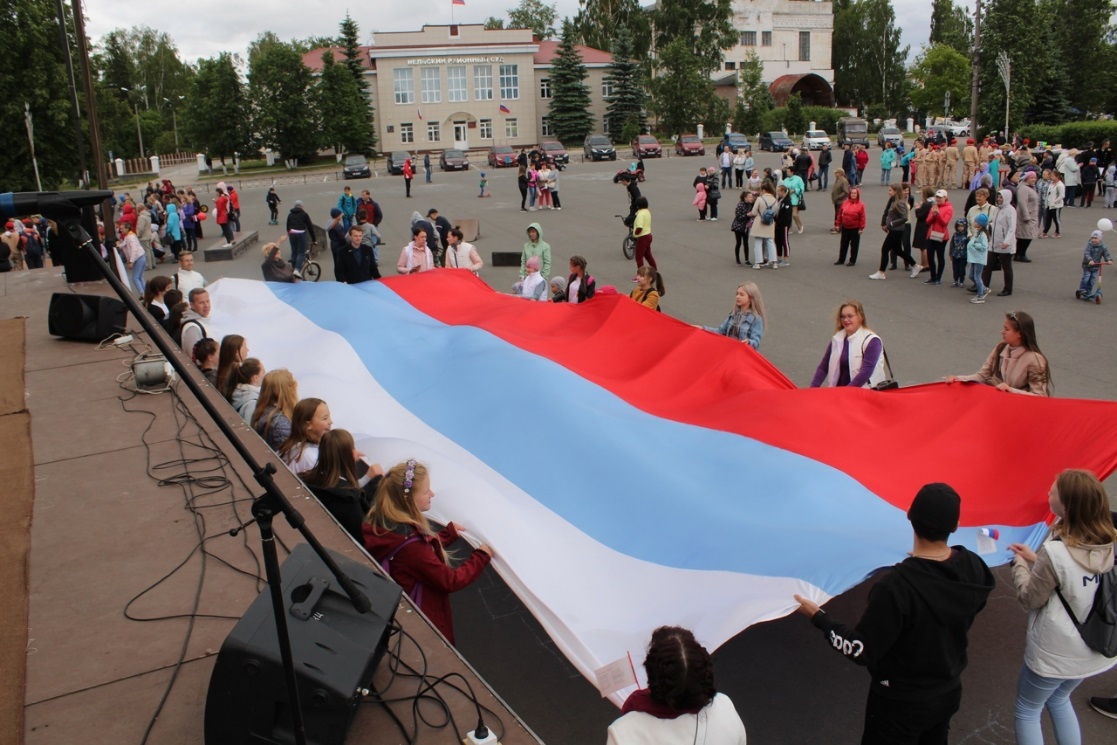 Районный Форум добровольцев «Шаг навстречу»
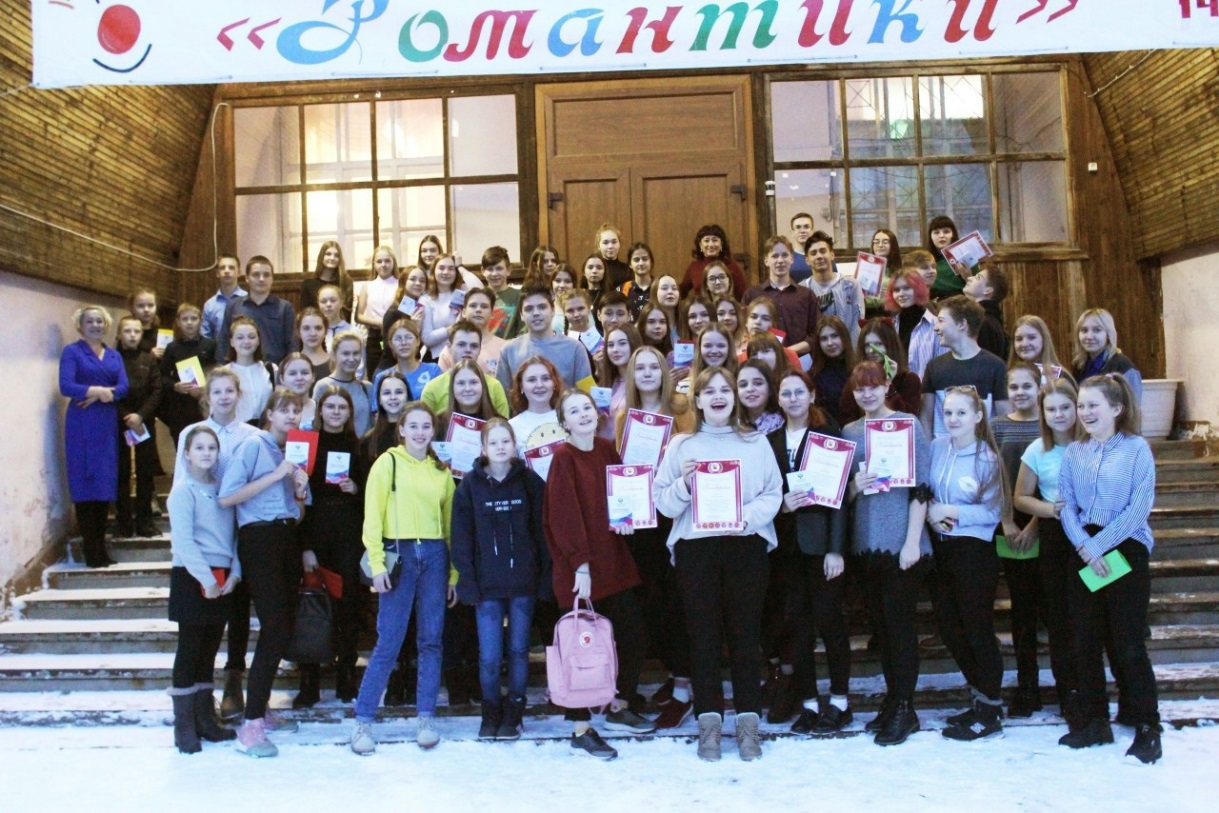 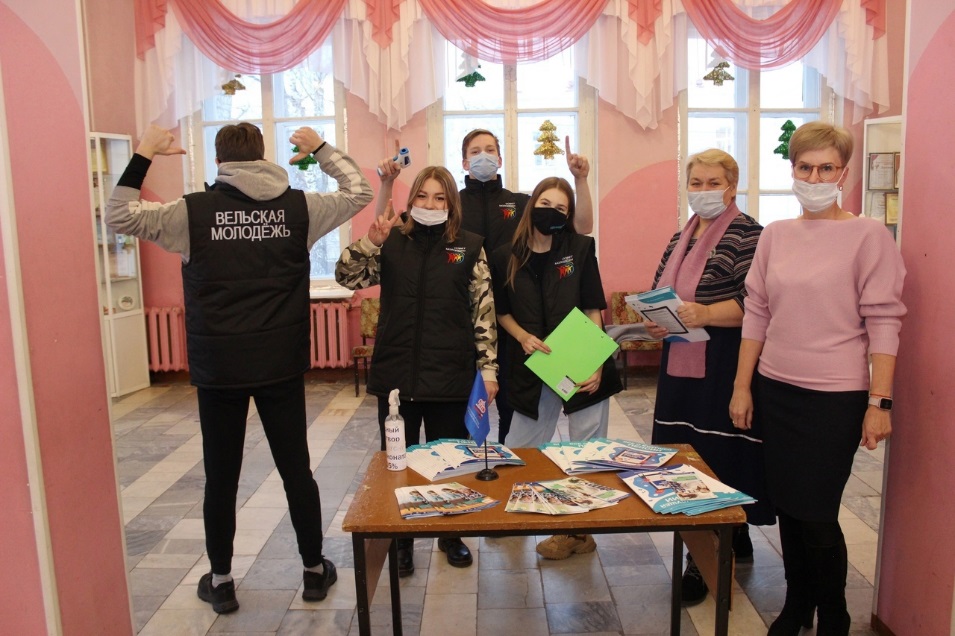 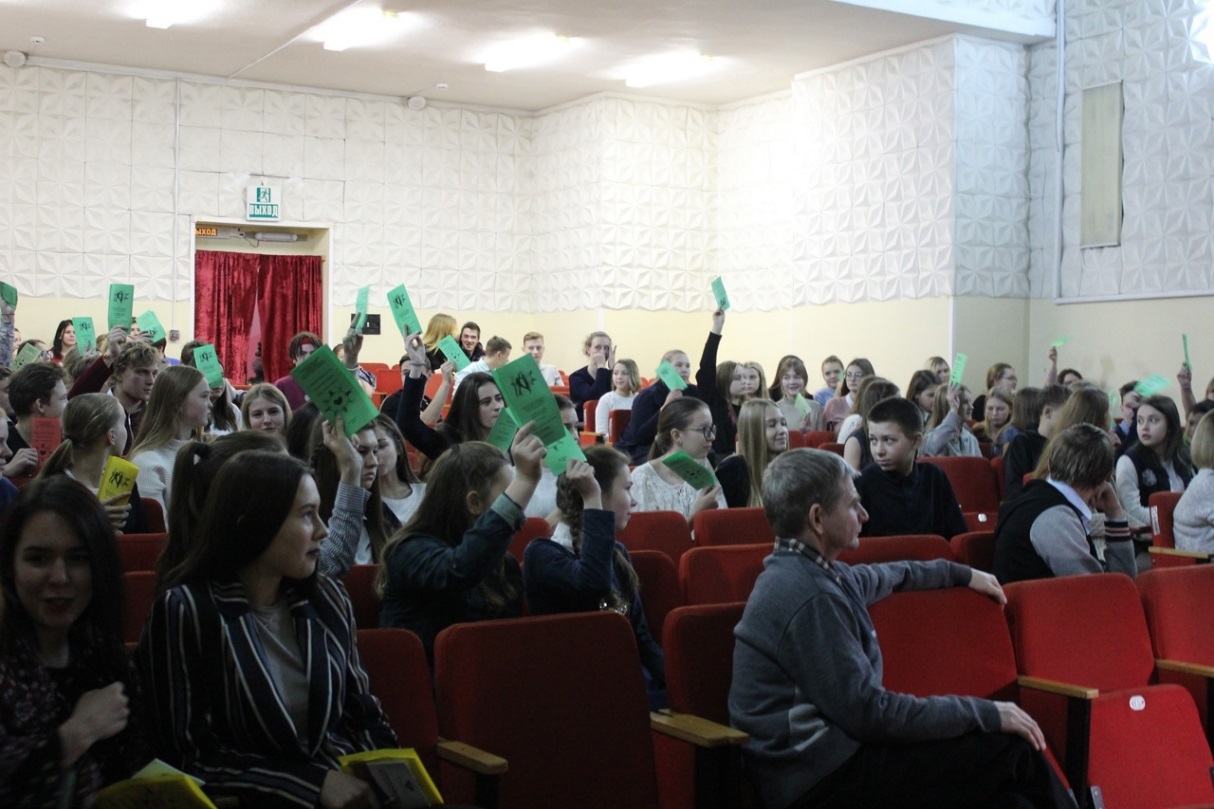 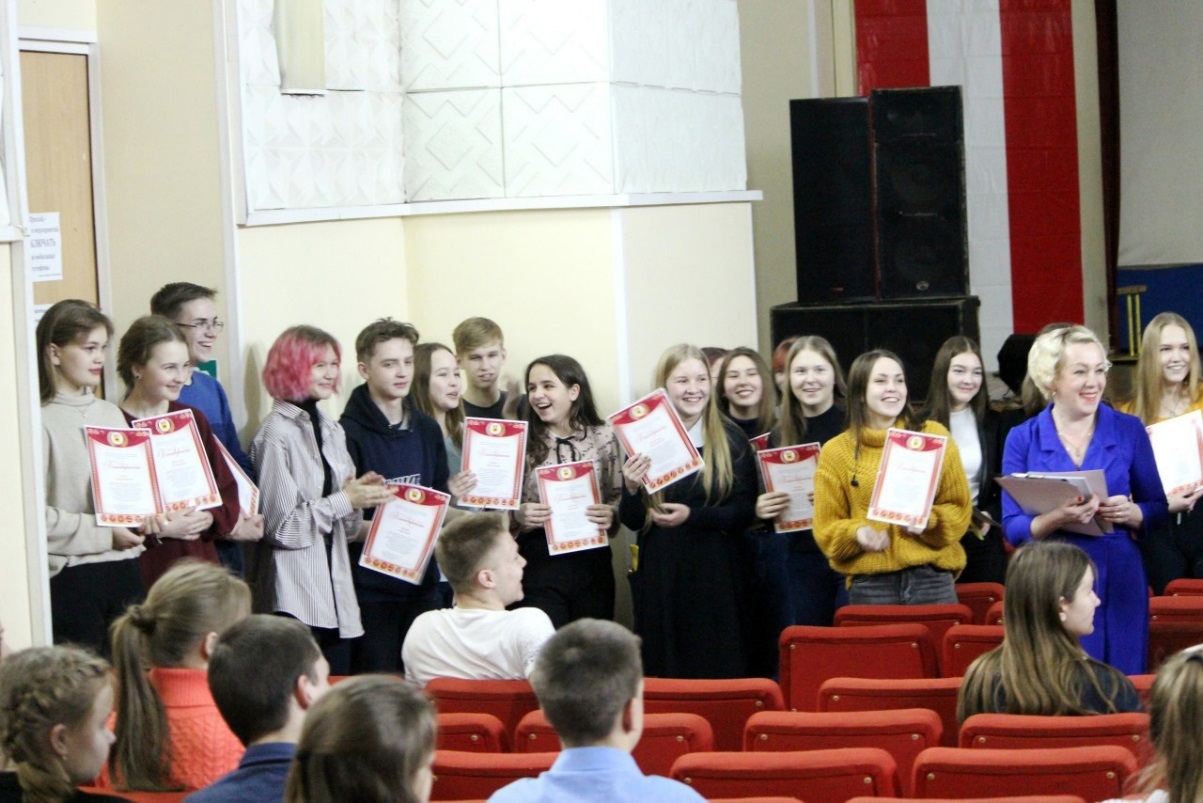 Автопробег «Молодежь ветеранам!»
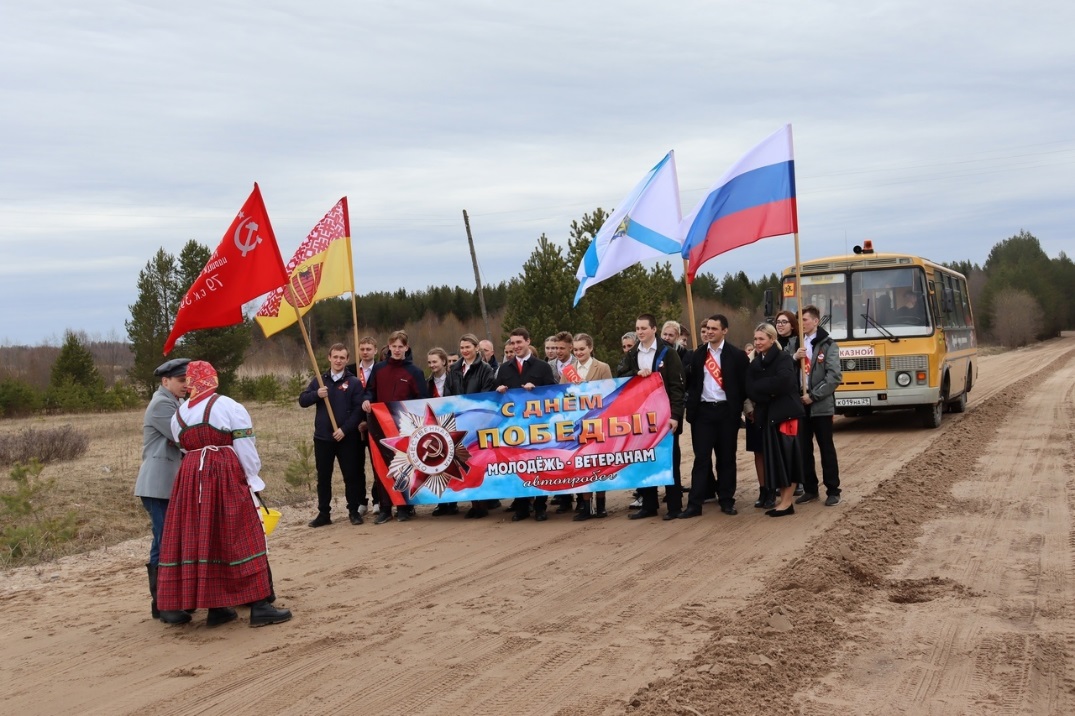 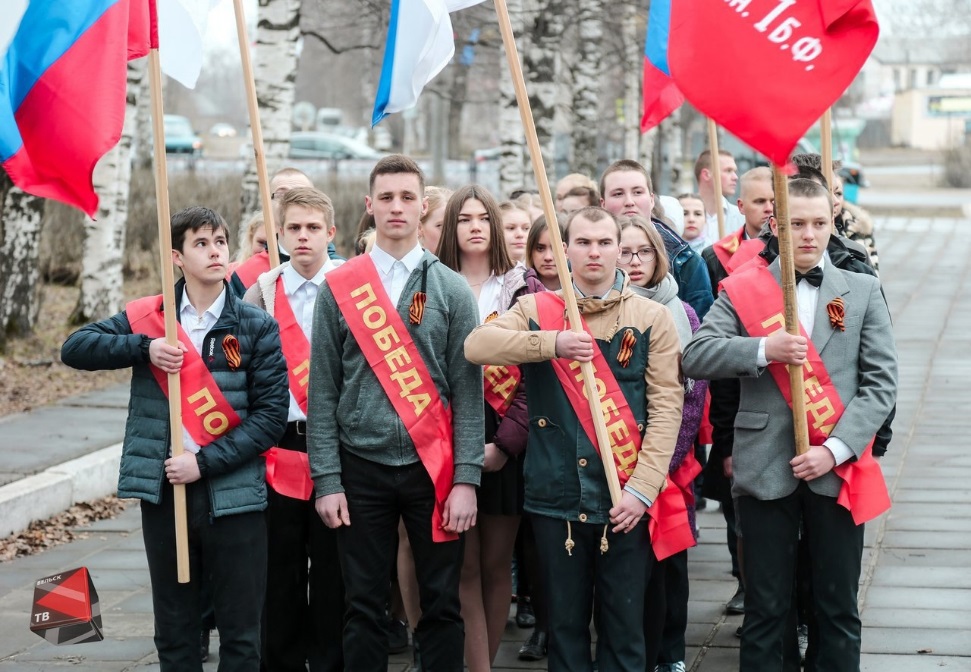 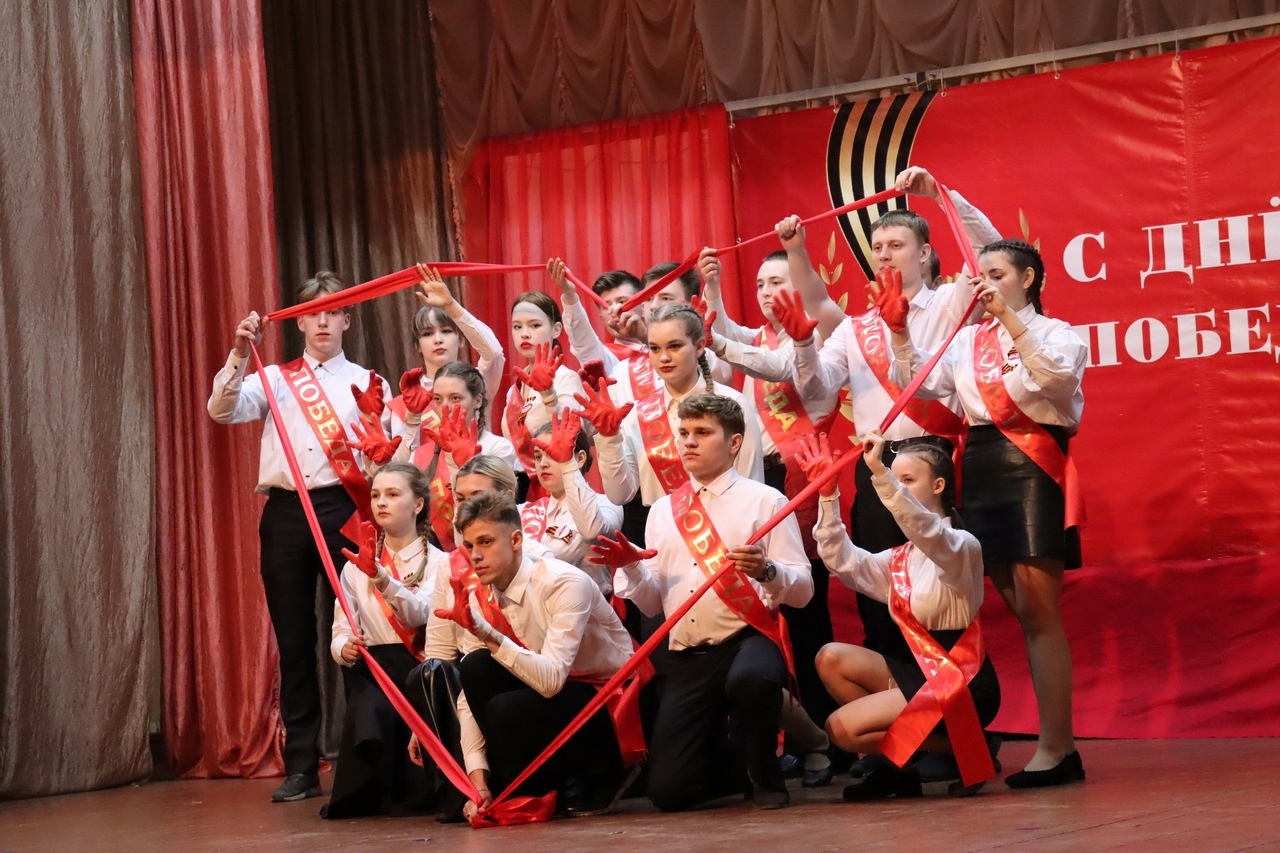 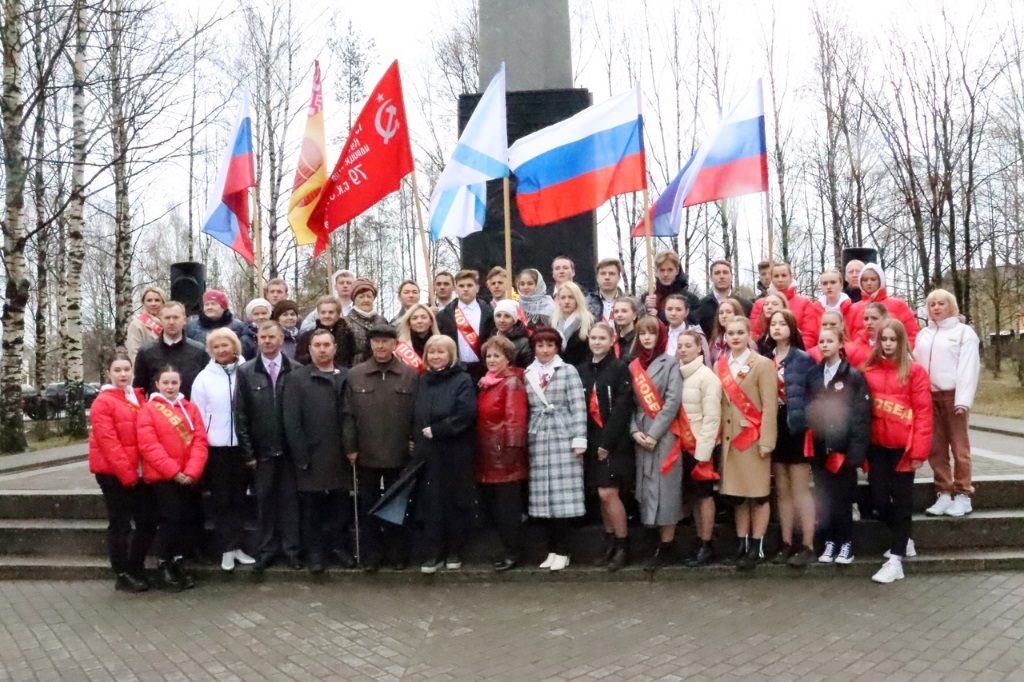 Фестиваль патриотической песни «Пою мое Отечество!»
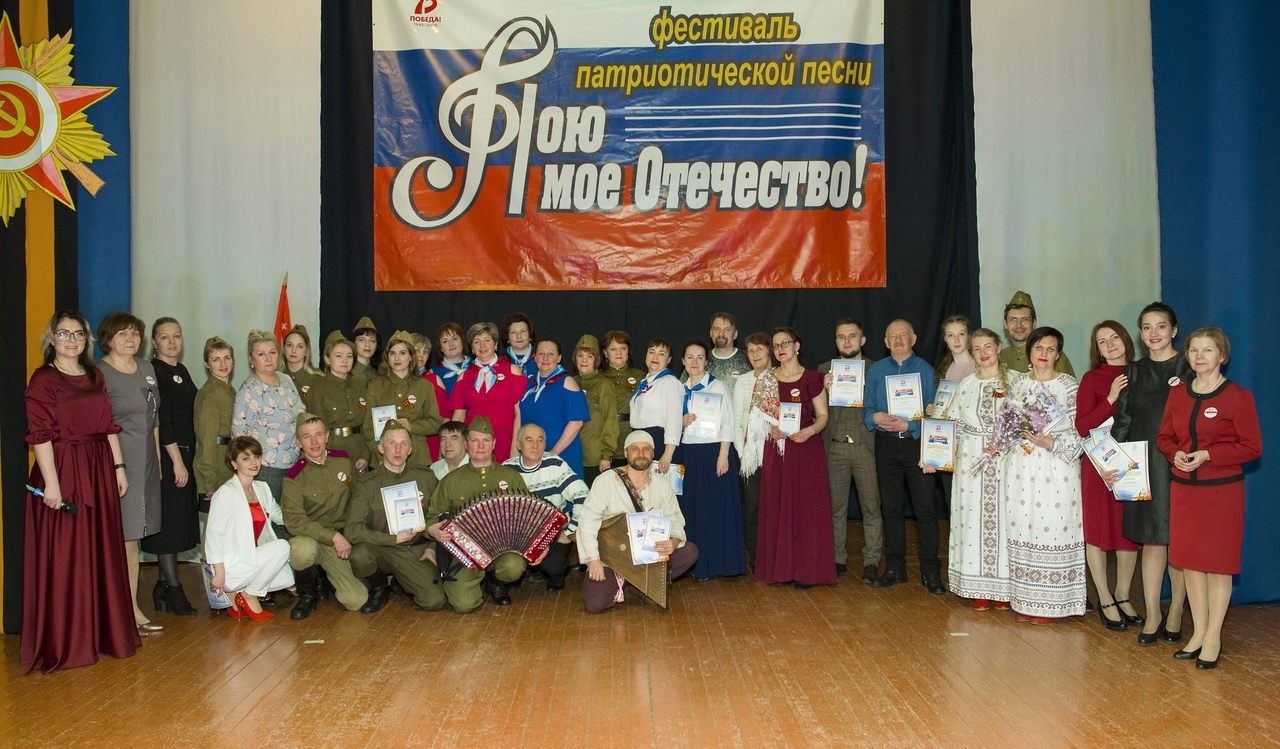 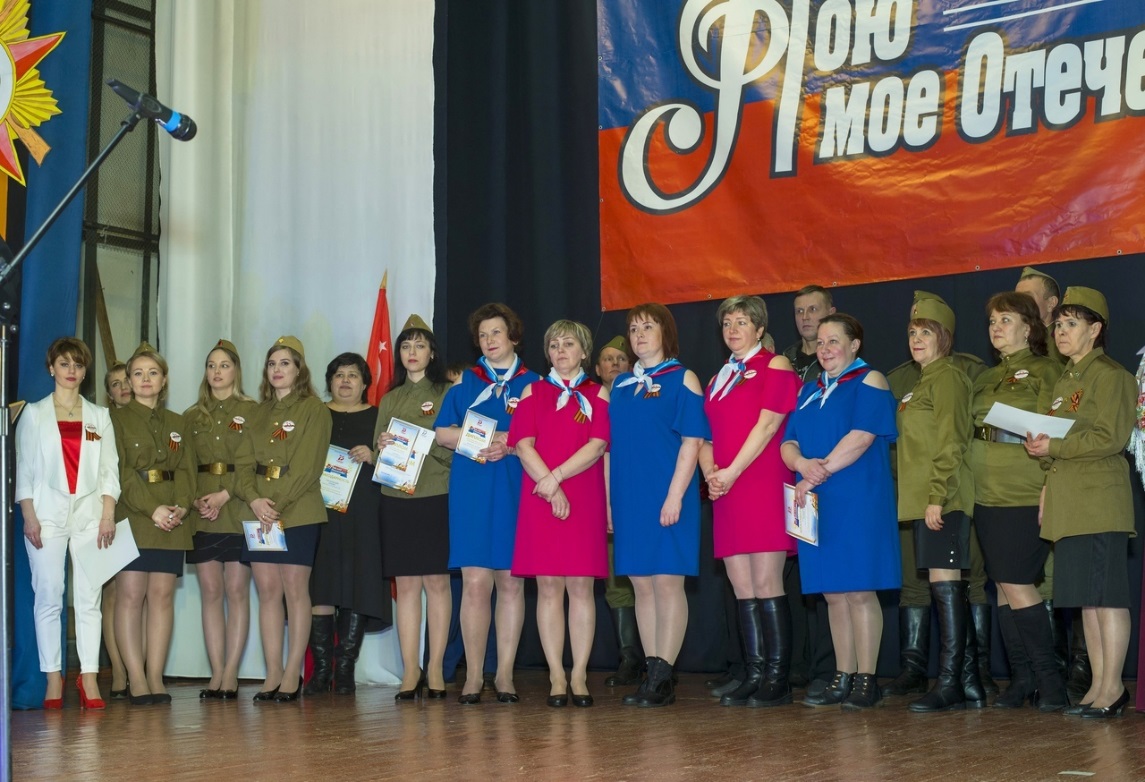 Акция «Молодежь за чистый город»
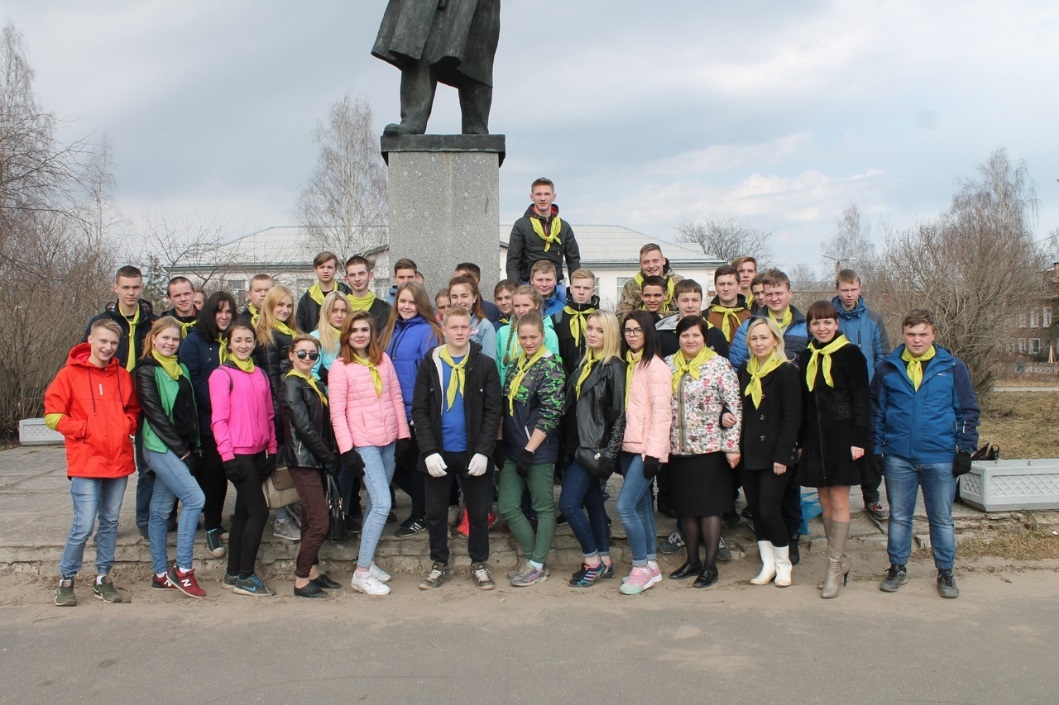 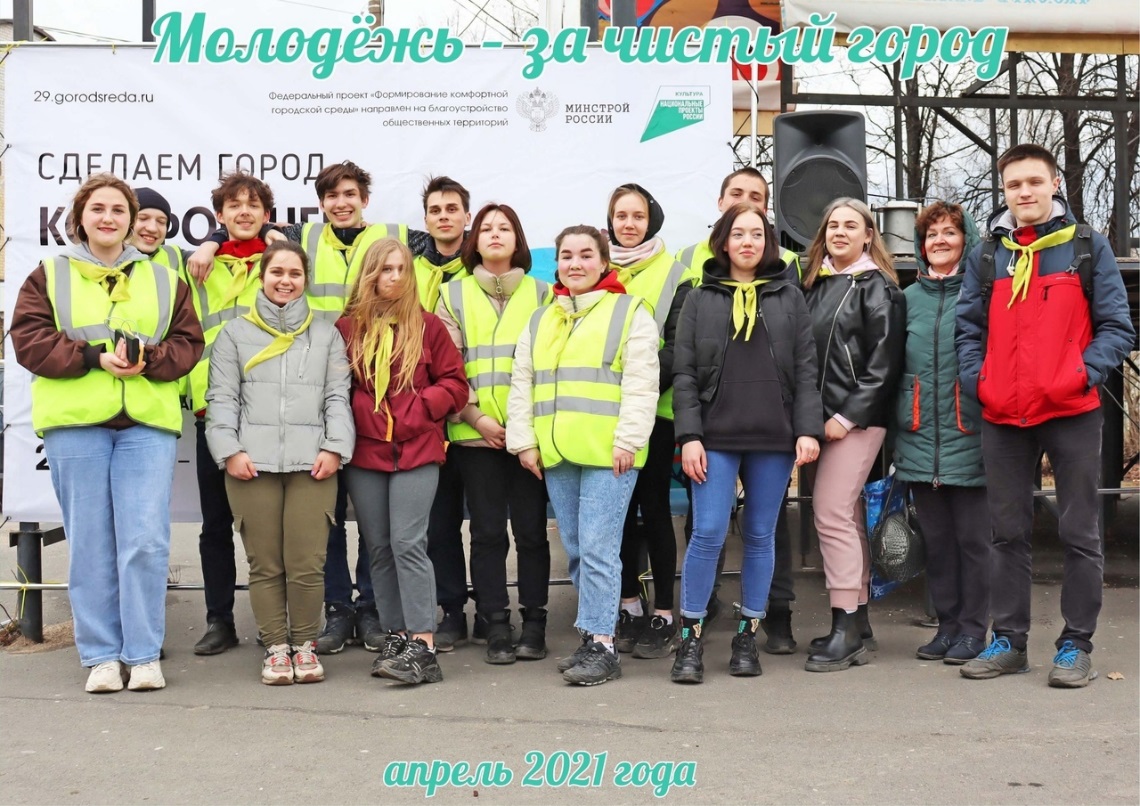 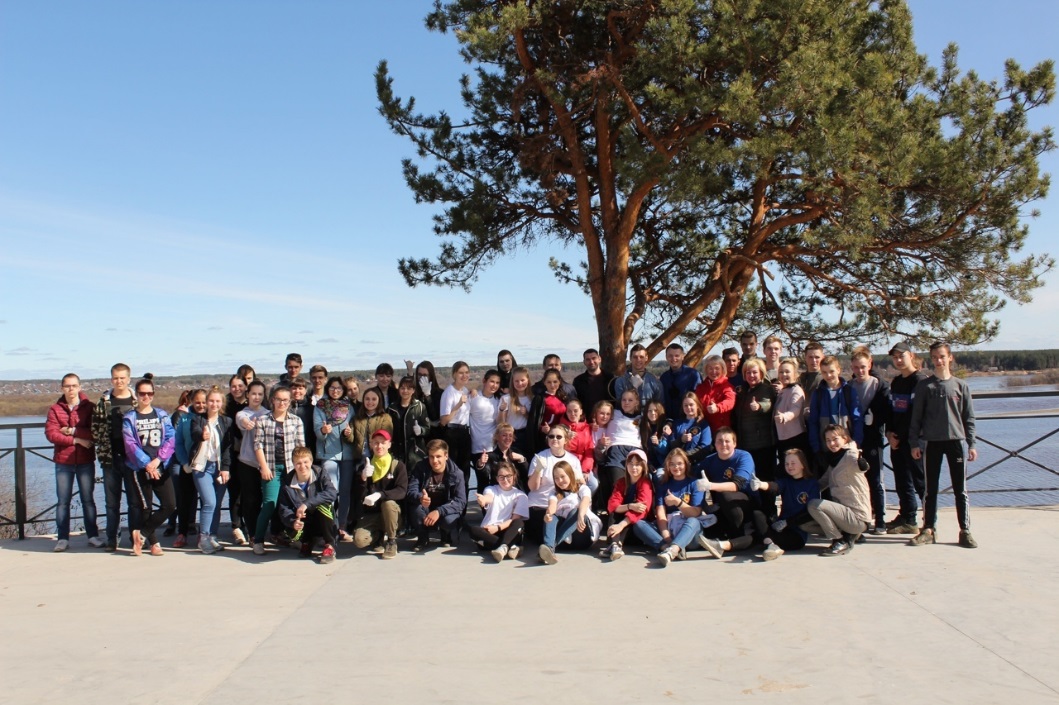 Экологическая акция «Чистый регион»
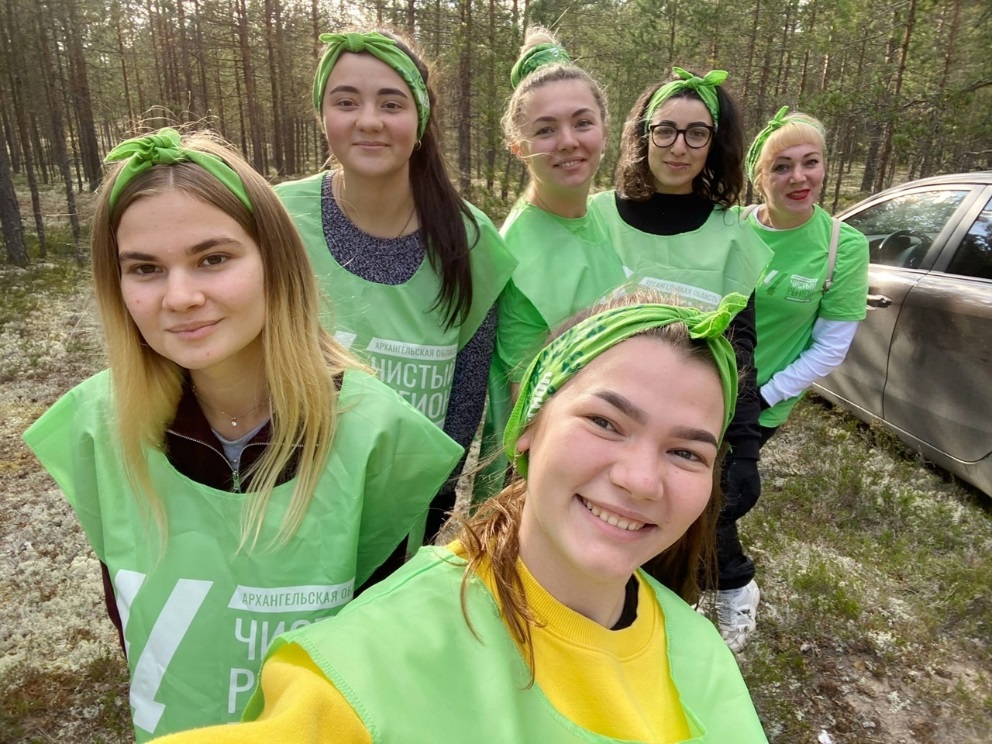 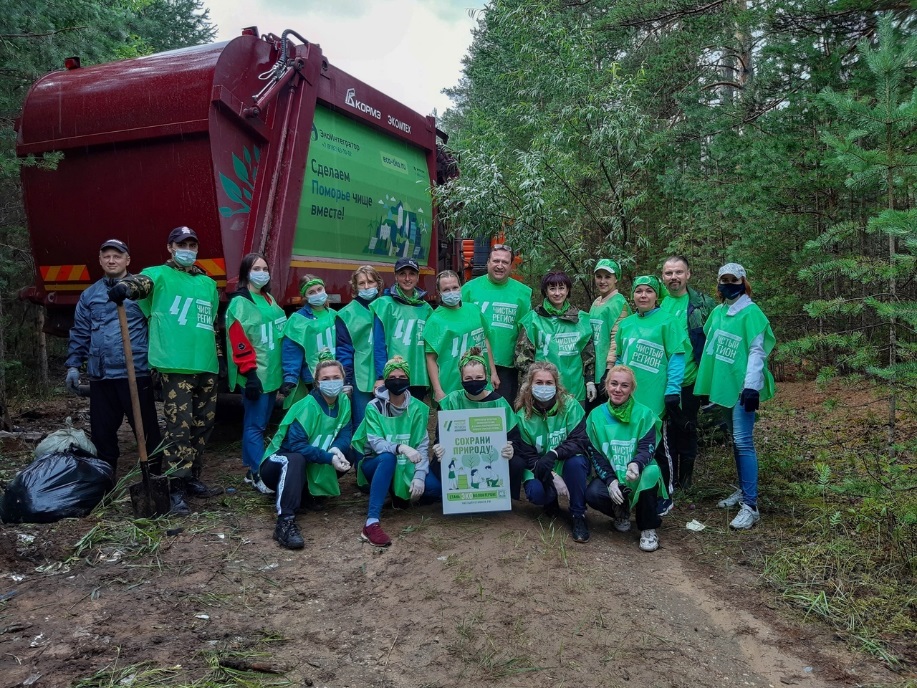 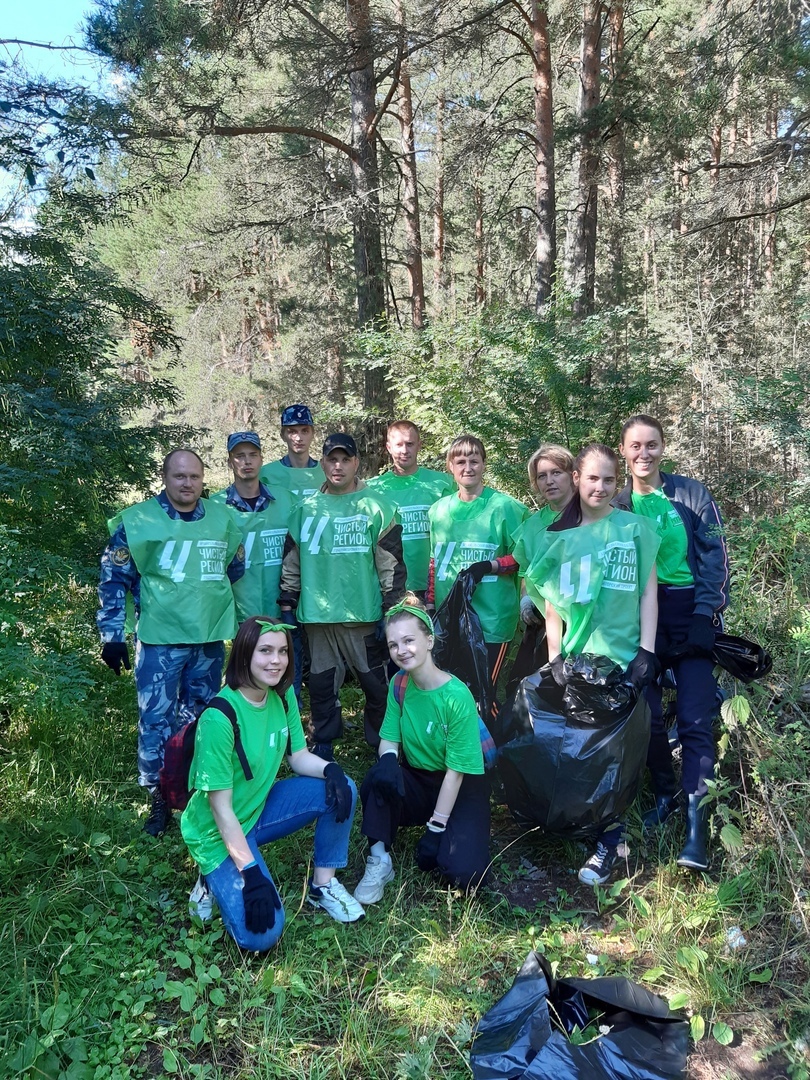 Патриотическое мероприятие «Блокадный хлеб»
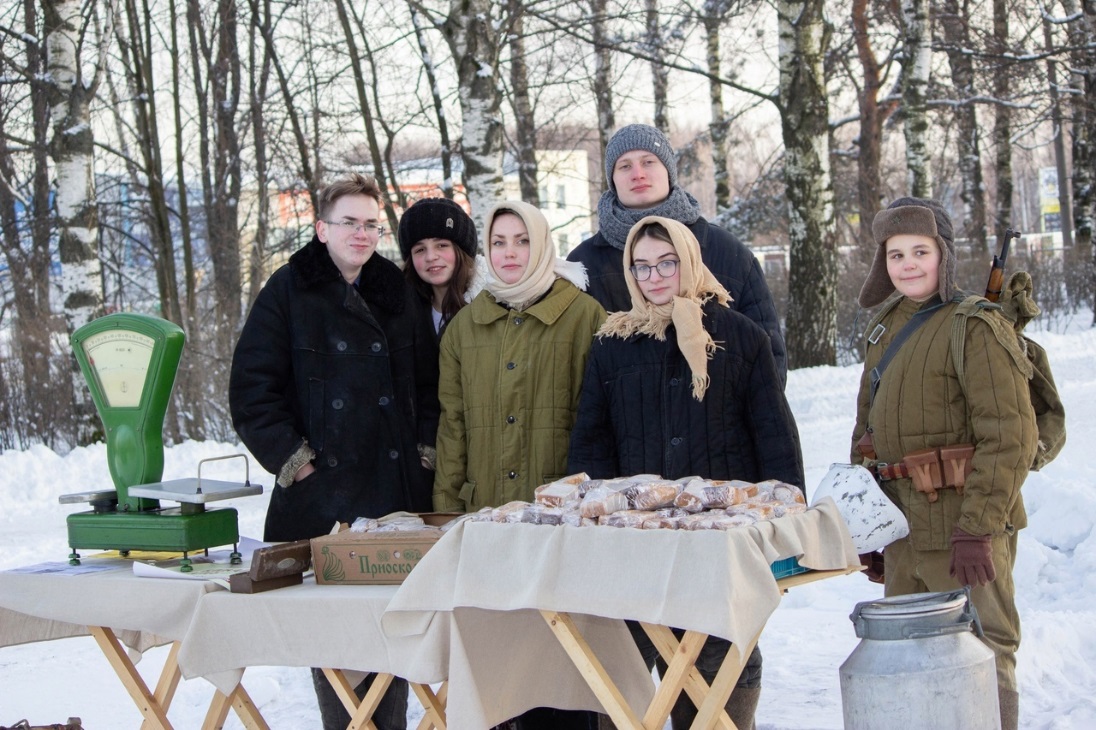 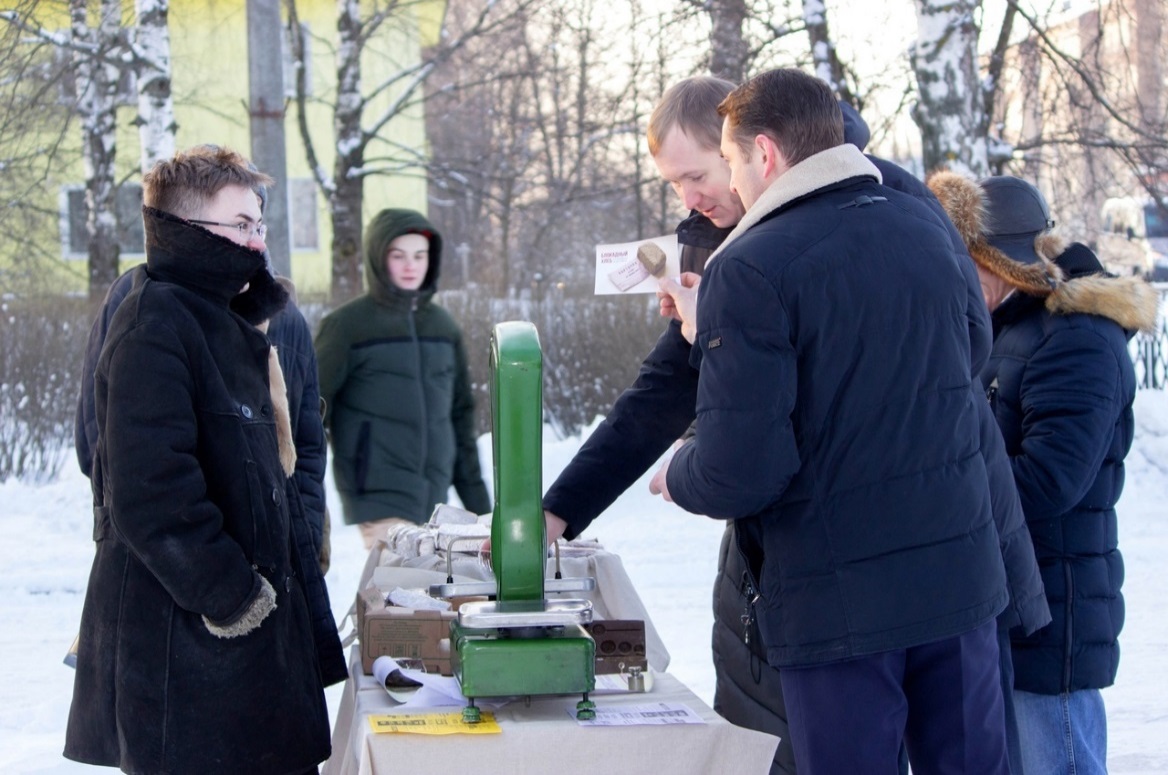 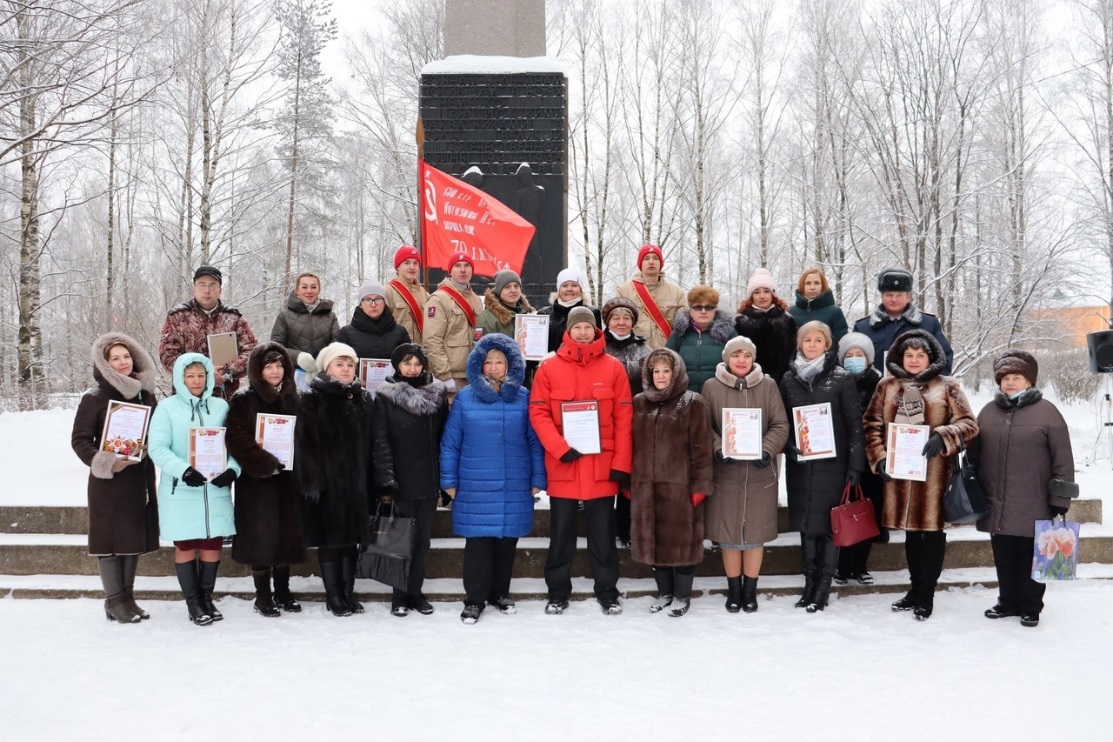 Фестиваль «Даешь, молодежь!»
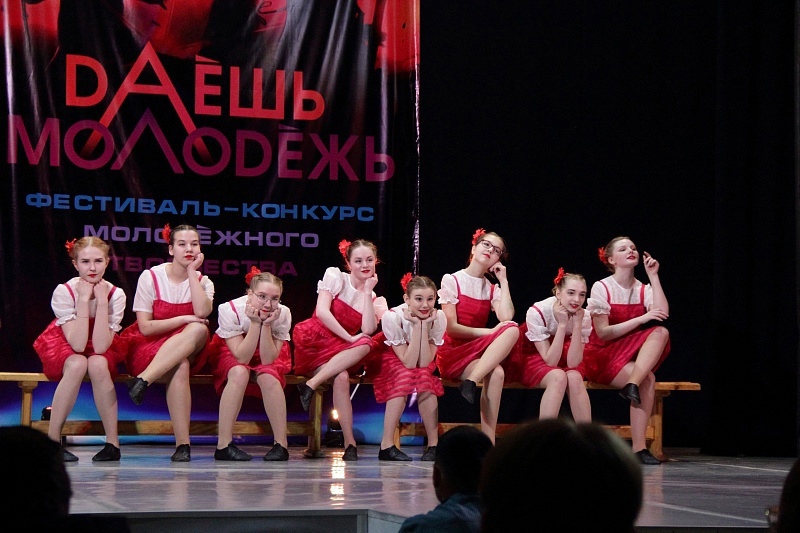 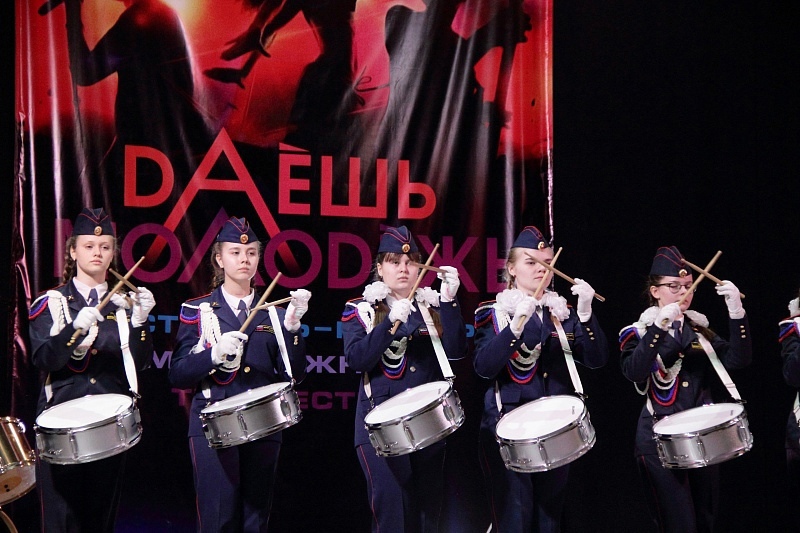 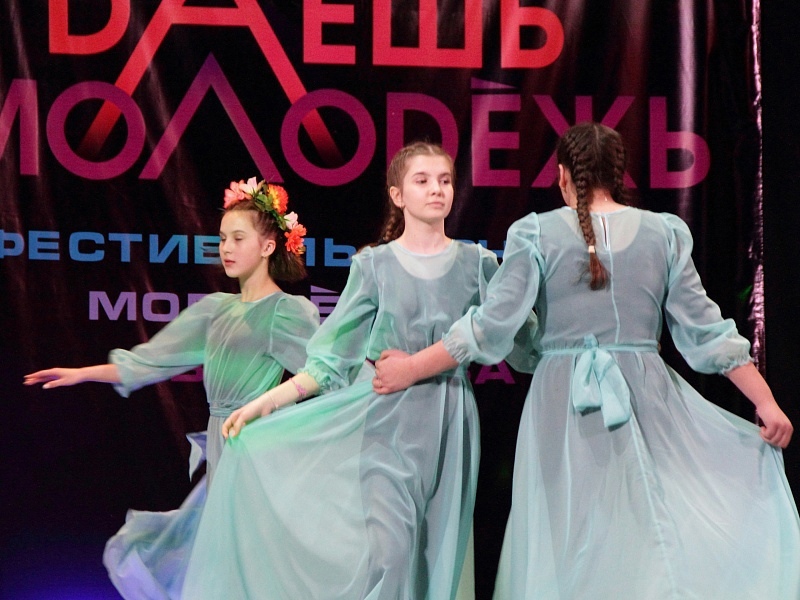 Слет творческой молодежи «Территория дерзких»
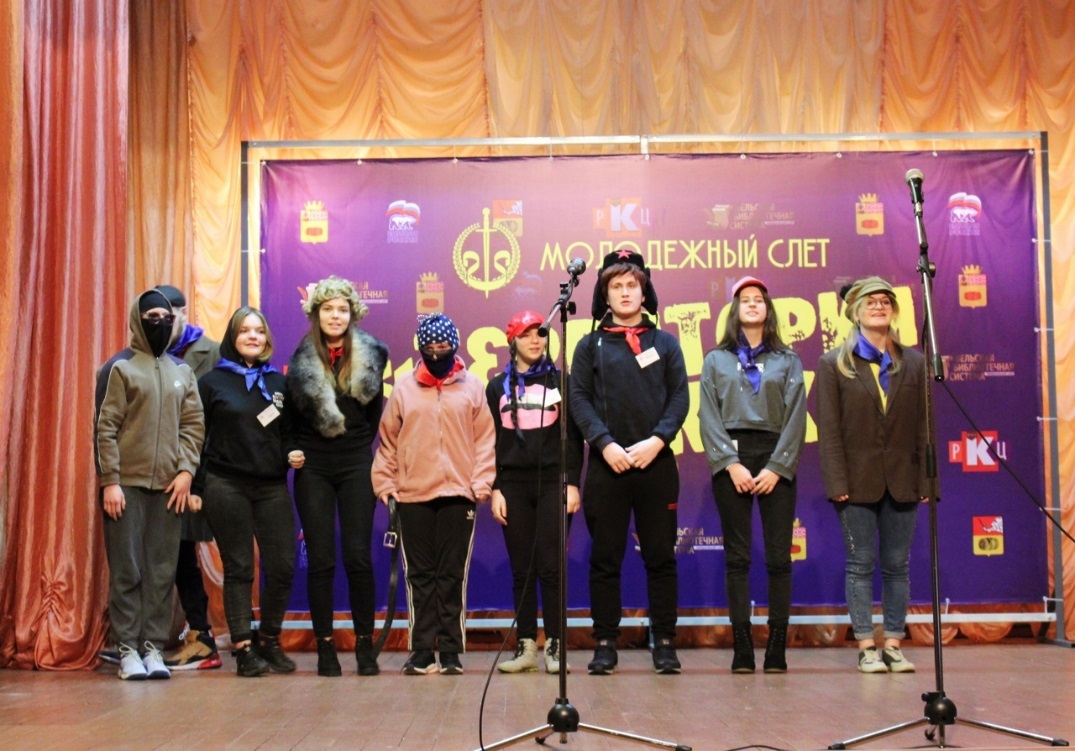 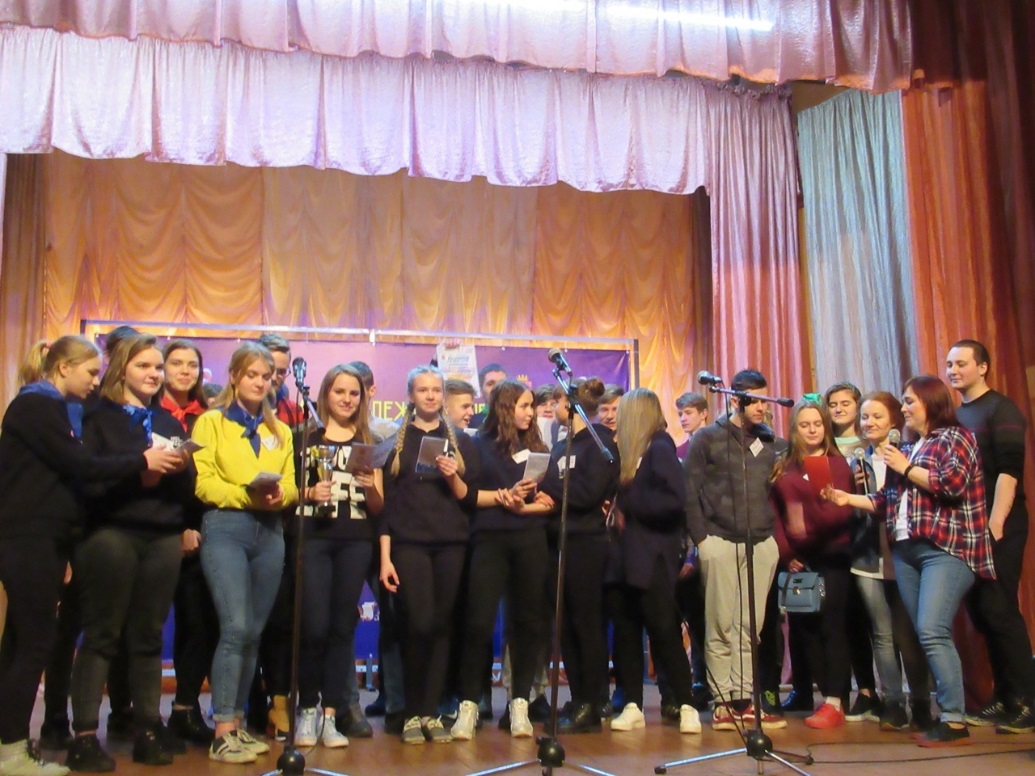 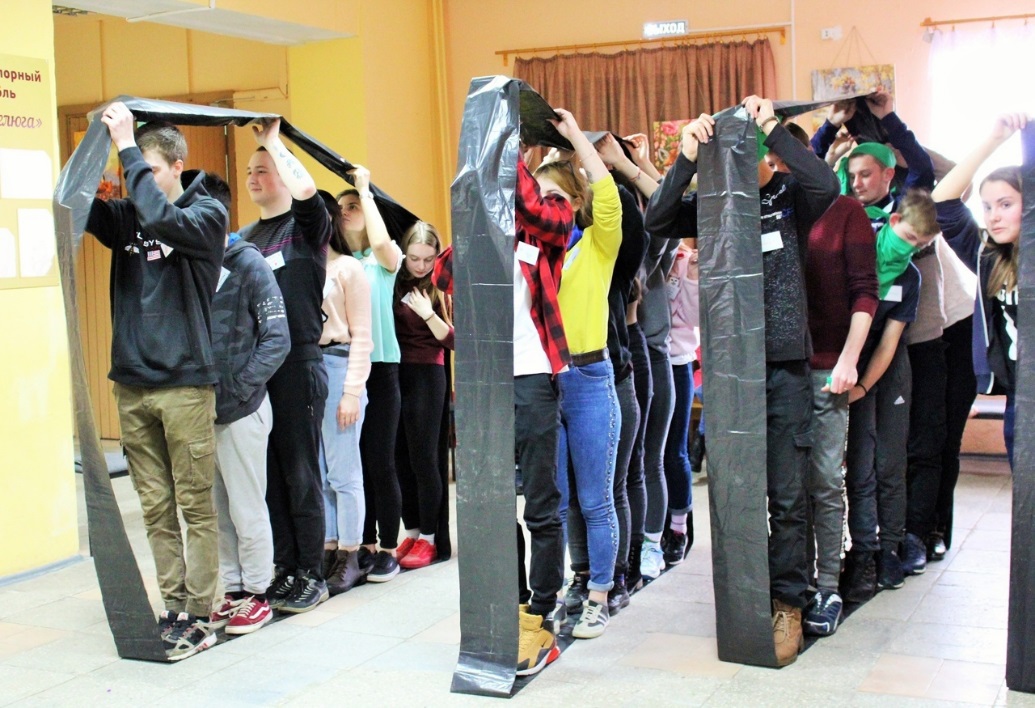 Комплекс мероприятий по пропаганде семейных ценностей
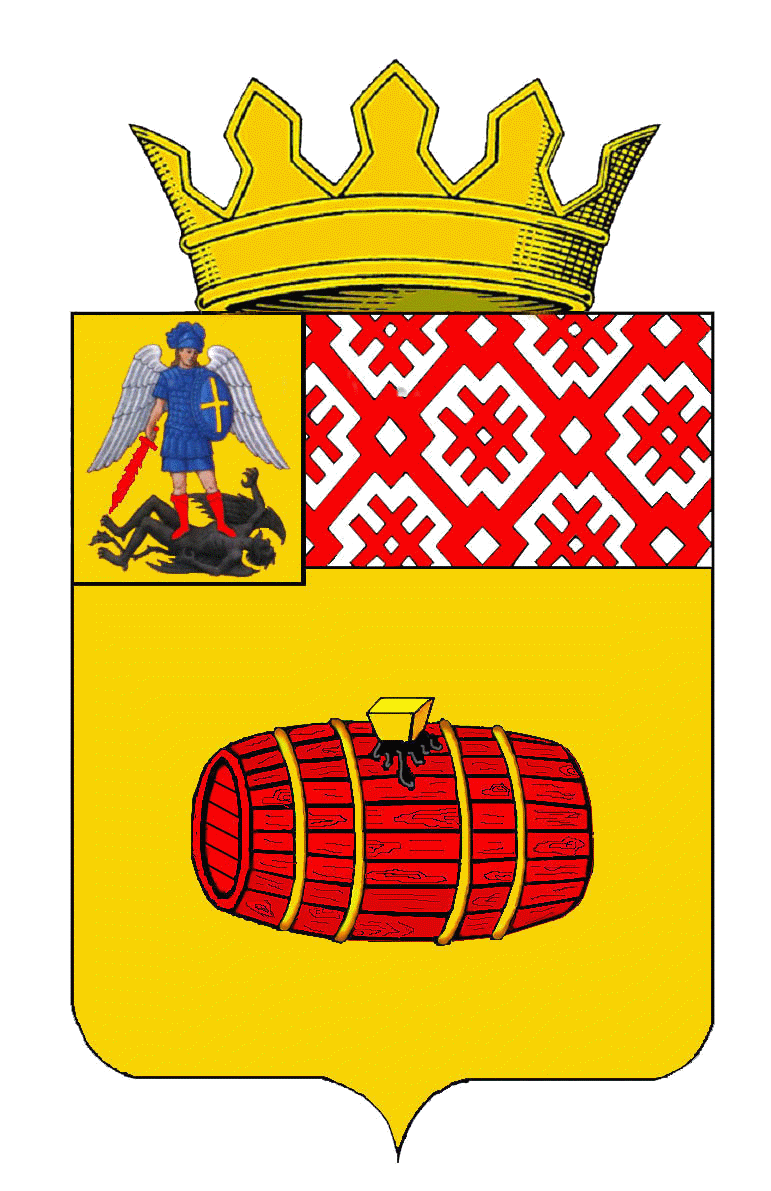 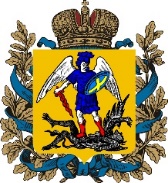 Спасибо за внимание!